Download Songs from YouTube’s Creator Studio - Audio Library
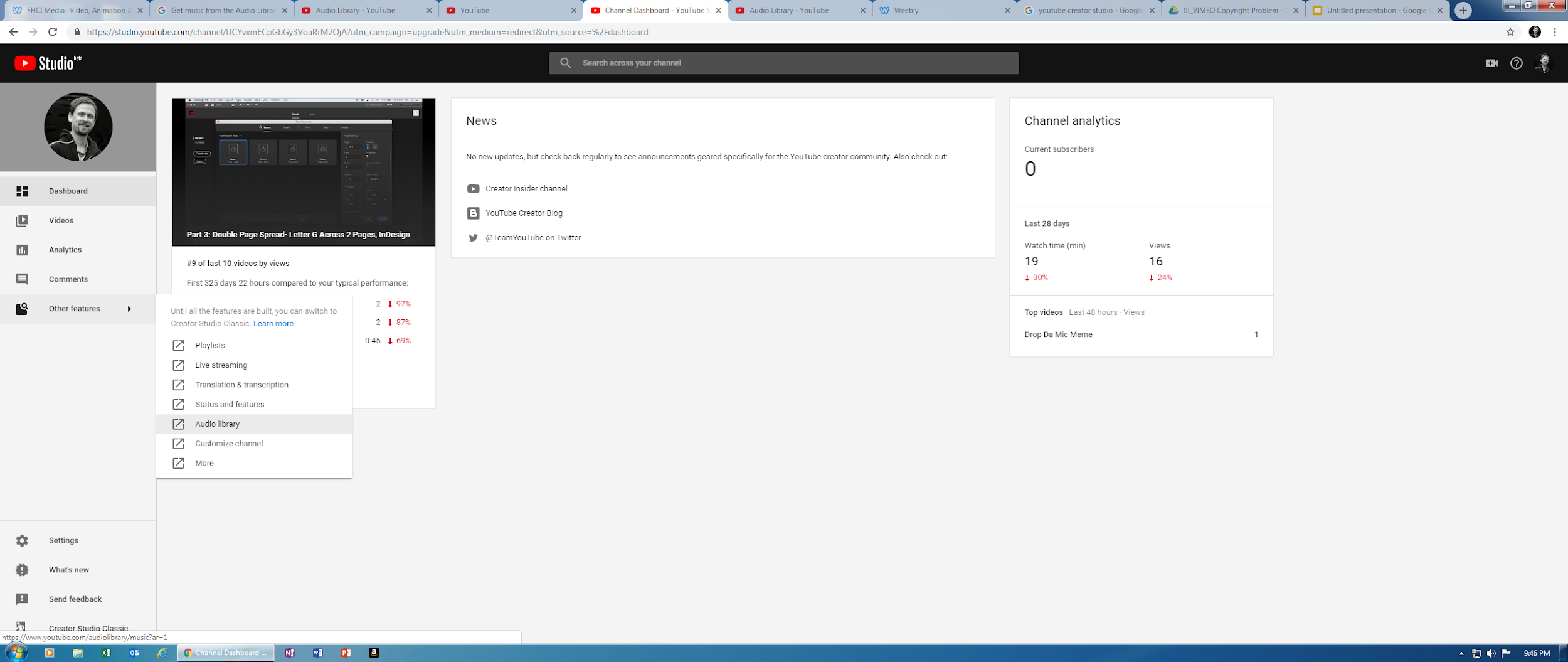 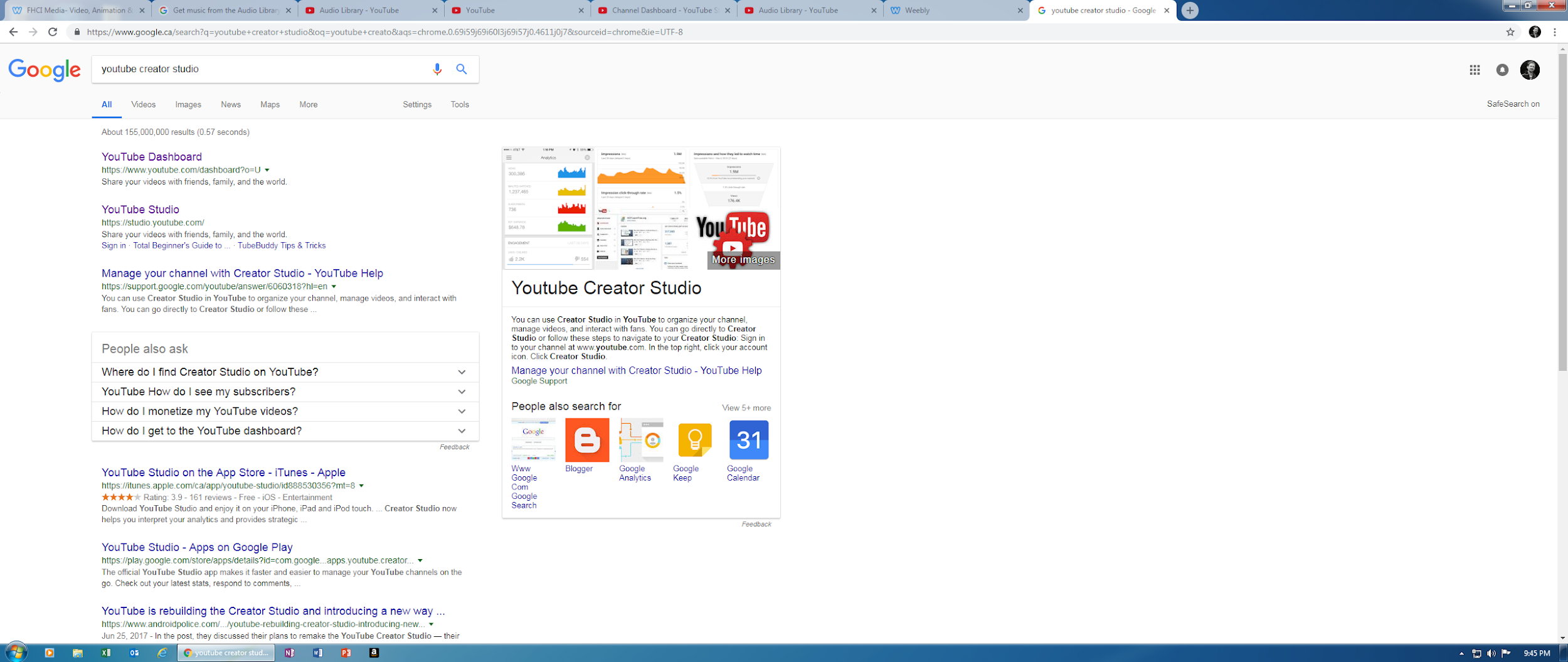 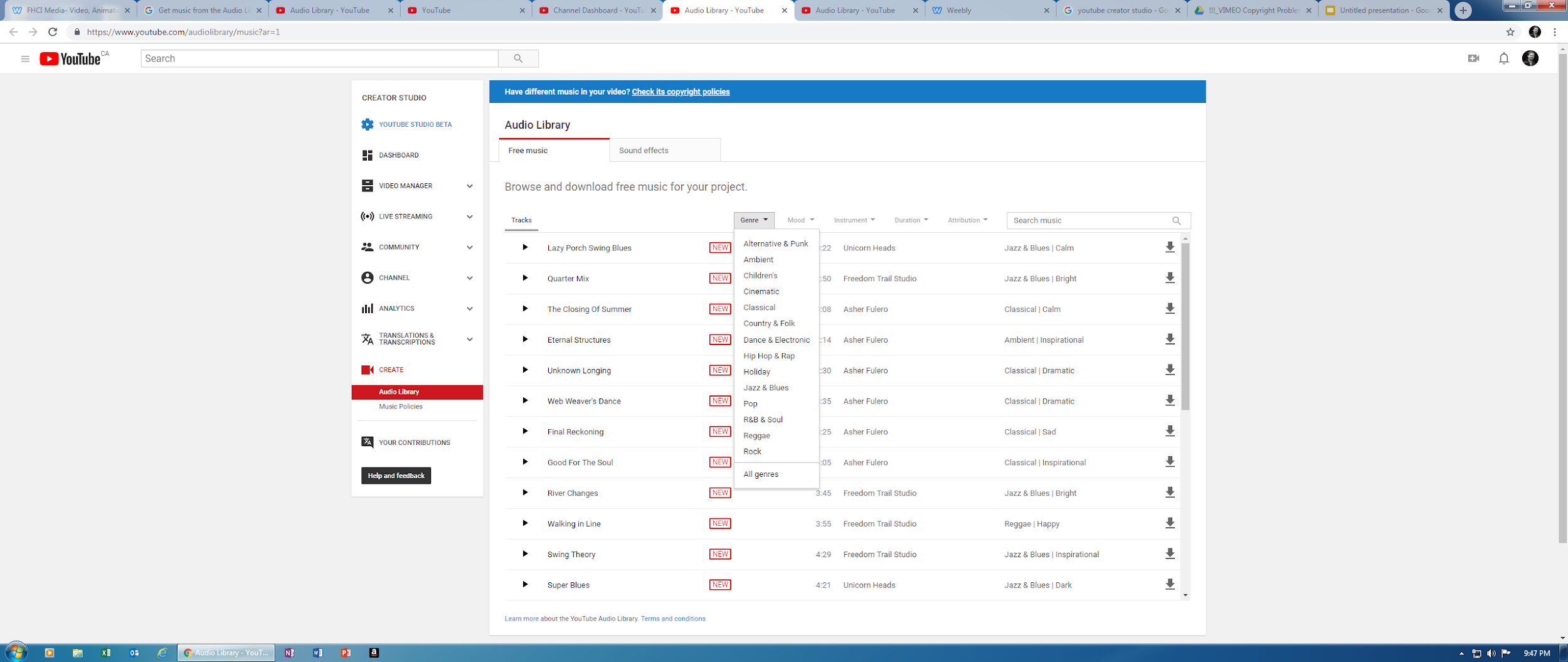